ВОЗРАСТНАЯ ПСИХОЛОГИЯ
Тема  № 11«Психологические особенности зрелого возраста»
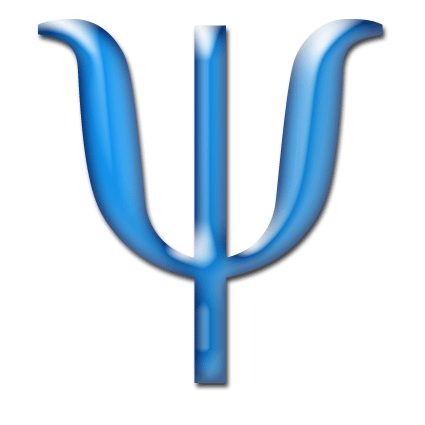 П л а н
Молодость. Взрослость. Зрелость.
Проблема периодизации взрослости.
Психология взрослости.
Кризисы взрослости и развитие личности.
Взрослость: молодость и зрелостьРанняя взрослость (молодость, «вхождение в зрелость») — 20—30 лет.Средняя взрослость (зрелость) — 30-60 лет
Социальная ситуация развития 
Принятие на себя полноты ответственности
Ведущая деятельность 
Труд. Максимальная реализация сущностных сил человека.  
Спектр основных сфер деятельности — труд, семья, общение — остается постоянным, но изменяется их соотношение
Общение 
Круг общения, связанный с профессиональной деятельностью. 
Освоение и реализация супружеских и родительско-детских отношений
Молодость
Молодость: поиск себя, становление индивидуальности, специализация в избранной профессии. Студенческий возраст – сензитивный  период обучения и развития.  
Молодость – начальный этап  зрелости. 
ЗРЕЛОСТЬ И ВЗРОСЛОСТЬ НЕ ТОЖДЕСТВЕННЫ. 
ВЗРОСЛОСТЬ  НЕ ВСЕГДА ОЗНАЧАЕТ ЗРЕЛОСТЬ..
Понятие "возраст" разделяют на психологический и хронологический. Хронологическим называют паспортный возраст, т. е. зафиксированную дату рождения. 
Психологический же возраст не связан с датой рождения, его не определяет количество психологических процессов. Он зависит от внутреннего содержания, от того, какие чувства, стремления, желания испытывает человек.
ПРИЗНАКИ ЗРЕЛОЙ ЛИЧНОСТИ
Новый характер развития.
Способность адекватно реагировать на изменения и успешно приспосабливаться к новым условиям.
Преодоление зависимости и способность брать
ответственность за себя и других.
  Черты характера – твердость, рассудительность, надежность, честность.
Зрелость
Зрелость – это социально активный и продуктивный период жизнедеятельности, период самого высокого уровня развития интеллекта и личности. Этот период и состояние души  древние греки называли «АКМЕ», что означает «ВЕРШИНА», высшая степень.
По Эрику Эриксону – это возраст «осуществления действий», полный расцвет.
По А. Маслоу – это момент самоактуализации, самореализации.
Классификация возрастов жизни по Пифагору (VI в. до н.э.)
1Период становления 0-20 лет ≪весна≫
2 Молодой человек 20—40 лет ≪лето≫
3 Человек в расцвете сил 40-60 лет ≪осень≫
4 Старый и угасающий человек 60-80 лет ≪зима≫
Периодизация по Д. Б Эльконину
1. Младенчество: от рождения до 1 года жизни.
2. Раннее детство: от 1 года жизни до 3 лет.
3. Дошкольный возраст: от 3-4 до 6-7 лет
4. Младший школьный возраст: от 6–7 до 10–11 лет.
5. Подростковый возраст: от 10–11 до 14–15 лет.
6. Ранний юношеский возраст: от 14–15 до 16–17 лет.
Древняя китайская классификация
1 Молодость. До 20 лет
2 Возраст вступления в брак. До 30...
3 Возраст выполнения общественных обязанностей .                   До 40...
4 Познание собственных заблуждений. До 50...
5 Последний период творческой жизни. До 60...
6 Желанный возраст. До 70...
7 Старость. До 90...
Периодизация зрелости.

Стадии развития личности по Э. Эриксону включают в себя: 

1. раннюю взрослость (от 20 до 40--45 лет)
2.среднюю взрослость (от 40--45 до 60 лет)
3.позднюю взрослость (свыше 60 лет)
Молодость
Молодость открыта общению: легко заводятся знакомства, легко образуются дружеские связи, приходит любовь, создаются семьи. Ведущей деятельностью является либо профессиональная учеба, либо трудовая деятельность, либо то и другое вместе. Благодаря этим деятельностям молодые люди осваивают нормы отношений между людьми (деловых, личных и др.), а также профессионально-трудовых умений.
Стабилизируются все психические процессы, человек приобретает устойчивый характер. Для большинства молодых людей и студенческая пора, когда им приходится выдерживать довольно большие нагрузки - физические, умственные, нравственные, волевые. Далеко не все они на первых порах умеют рассчитывать свои собственные силы, рационально организовывать свою работу.
При разумном отношении к старению человек находит для себя новые стимулы к существованию, новый смысл жизни и может сознавать себя счастливым не только потому, что он "был кем-то", но и потому, что в своем теперешнем возрасте он находит возможность быть нужным другим;
направленность личности- психологическое понятие, обозначающее совокупность доминирующих у человека мотивов и потребностей, определяющих главную линию его поведения, деятельности и общения. Например, если кто-то болеет, меня это очень беспокоит, - я думаю: "Надо помочь".
люди, имеющие какое-то увлечение, любимое занятие, полезное дело, больше удовлетворены жизнью, чем те, у которых этого нет.
Карл Юнг о взрослости
Люди во второй половине жизни начинают использовать психологический резерв свойств противоположного пола, который был нереализован ранее, когда личность осваивала и расходовала гораздо больше гендерно-специфичных черт
Теория Э. Эриксона
"Средний возраст", по Эриксону, охватывает период от 30 до 60-65 лет
Позитивный полюс –развития это время является формирование производительности (generativity), которая у мужчин выражается преимущественно в творчестве, а у женщин - в рождении и воспитании детей
Зрелость и ее критерии
К. Г. Юнг – принятие  ответственности
Э. Фромму -  забота, ответственность, уважение и знание
К. Роджерс  - осознанность, свобода быть самим собой, управлением собственной жизнью и выбором
Зрелость и ее критерии
Ананьев Б.Г. -  свойства зрелой личности :
1. Ответственность за свои действия и решения и не обвиняет других, когда что-то идёт не так.

2. Способность  оставаться верным своей цели и перед лицом больших трудностей (например, непопулярности, отвержения).

3. Живёт спонтанно, просто, естественно, синхронно с жизнью.

4. Высокая степень принятия себя и других, в том числе различных сложностей человеческой натуры и т.д.
Задачи периода ранней взрослости
•   Выбрать супруга
•   Научиться жить с партнером по браку
•   Начать семейную жизнь
•   Воспитать детей
•   Вести домашнее хозяйство
•   Начать профессиональную деятельность
•   Принять гражданскую ответственность
•   Найти близкую по духу социальную группу
Задачи периода средней взрослости
Достичь гражданской и социальной ответственности взрослого
•   Установить и поддержать экономические стандарты жизни
•   Организовать досуг
•   Помочь детям подросткового возраста стать ответственными и счастливыми взрослыми
•   Создать отношения с супругом как с личностью
•   Принять физиологические изменения среднего возраста и адаптироваться к ним
•   Адаптироваться к стареющим родителям
В период молодости (18—30 лет) деятельность человека достигает значительного прогресса в общественной, производственной и личной сферах.
Наибольшее количество заключаемых браков приходится на период от 22 до 25 лет. Молодости присущ оптимизм: человек уже начал действовать в плане осуществления своих идеалов и жизненных целей, он трудится над утверждением своего предназначения. Бывают, конечно, и трудности, но они не кажутся непреодолимыми. Главная цель молодости  состоит в реализации возможностей саморазвития человека
Наивысшие точки подъема показателей развития интеллекта
приходятся на 19 лет, 22 года и 25 лет. 
В возрасте 36-40 лет показатели, характеризующие зрелость суждений, наиболее высоки, что связано с приобретением жизненного опыта.
Одновременное повышение уровня развития памяти, мышления и внимания обнаружено лишь в двух микропериодах — 22—25 лет и 30—33 года, одновременное снижение уровня - только в
одном микропериоде — 34-35 лет.
Развитие личности в зрелом возрасте.
Развитие личности зрелого возраста, требуют избавления от неоправданного максимализма, характерного для юности и частично молодости, взвешенности и многогранности подхода к жизненным проблемам, в том числе к вопросам своей профессиональной деятельности.
Основные психические новообразования в зрелом возрасте.
Зрелость считает порой полного расцвета личности, когда человек может реализовать весь свой потенциал, добиться наибольших успехов во всех сферах жизни. Это время исполнения своего человеческого предназначения – как в профессиональной или общественной деятельности, так и в плане преемственности поколений
Кризис смысла жизни, кризис середины жизни.
Кризис смысла жизни – это кризис первого «подведения жизненных итогов». Сопровождается высоким умеренным стрессом, чувством утраты смысла жизни и давления времени. 
Симптомы:
- снижение, изменение мотивации
- проблема самоидентификации
- неустойчивость и неадекватность самооценки
-редукция самореализации.
В 60 лет жизнь только начинается.
Выдающиеся ученые и деятели искусства сохраняли высокую
работоспособность не только в пожилом, но и в старческом возрасте.
Вот некоторые факты о творческом долголетии. После 70 лет
успешно работали многие известные ученые - П.Ламарк, М.Эйлер,
К.Лаплас, Г.Галилей, Им. Кант и др. А.Гумбольдт писал ≪Космос
≫ с 76 до 89 лет, И.П. Павлов создал ≪Двадцатилетний опыт≫ в
73 года, а ≪Лекции о работе больших полушарий головного мозга≫ —
в 77 лет (а всего Иван Петрович прожил 87 лет). Среди писателей
и поэтов высоким творческим потенциалом в поздние годы жизни
отличались: Гюго Виктор Мари — французский писатель (1802—
1885); Вольтер (настоящее имя Мари Франсуа Ариэ) - французский
писатель и философ-просветитель (1694—1778); Бунин Иван
Алексеевич — русский писатель (1870—1953, лауреат Нобелевской
премии, 1933); Шоу Джордж Бернард - английский писатель
(1856-1950); Гете Иоганн Вольфганг — немецкий писатель, мыслитель
и естествоиспытатель (1749—1832); Толстой Лев Николаевич
— русский писатель, граф, член-корреспондент Петербургской
АН (1828—1910) — написал в 71 год ≪Воскресение≫, в 72 —
≪Живой труп≫, а в 76 лет - ≪Хаджи Мурат≫.
Психологические новообразования
Построение стратегии жизни
Феномен акме
Смысложизненные решения
Новый уровень интеллектуального развития   (способность самому формулировать проблемы, диалектическое мышление)
Материнство/отцовство
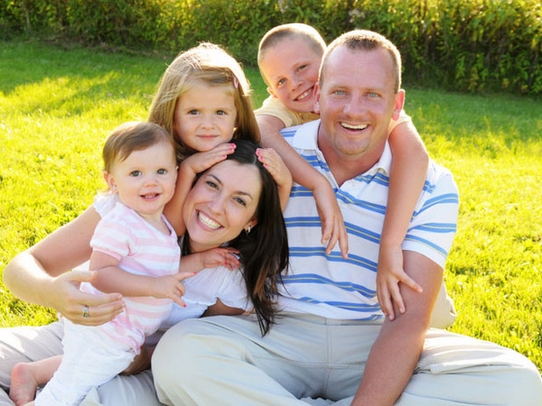 Нормативные кризисы зрелости
Кризис 30-летия - коррекция плана жизни, создание более упорядоченной структуры жизни и в профессиональной деятельности, и в семье; 
кризис 40-летия (кризис середины жизни) - осознание утраты молодости; сомнения в правильности прожитой жизни как центральная проблема возраста; 
кризис 50 лет (Кризис «пустого гнезда) - Взрослые дети покидают родительскую семью и начинают автономную жизнь, супружеская пара теряет смысл существования. Угасание физической привлекательности и сексуальной активности.
Взрослость: старение и старостьПожилой возраст (старение) — 60—75 лет.Старость — 75-90 лет. Долгожительство — свыше 90 лет
Социальная ситуация развития 
Готовность к выходу на пенсию. Адаптация к новому социальному статусу. Поиск новых форм занятости
Ведущая деятельность 
Профессиональная деятельность в адаптированных формах. Структуризация и передача жизненного опыта. Хобби.
Общение 
Прародительство. Постепенный отказ от активности. Сужение круга общения. Взаимоотношения со взрослыми детьми и внуками
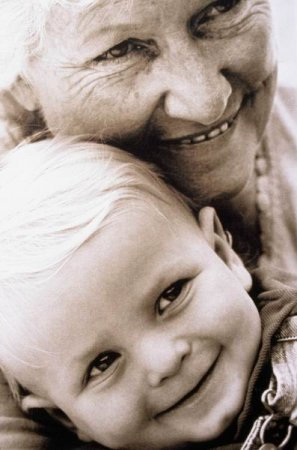 Психологические новообразования
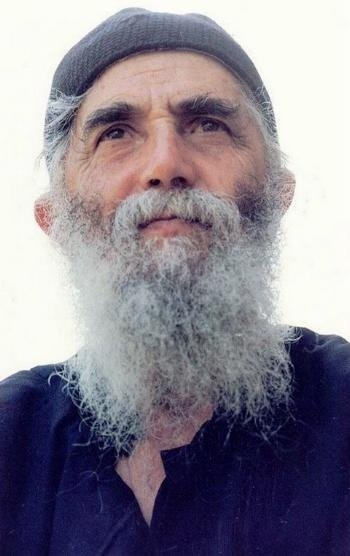 Принятие жизни такой, какая она есть
Жизненная мудрость
Счастливая старость
Интегрированность, цельность
Если вам предложили в нескольких словах изложить свое понимание личного счастья, то какие из приведенных ниже ответов вы используете? Укажите цифрой 1 самое важное для вас, цифрой 2 — чуть менее важное и т.д. до 5. 
' Анкета проводится для изучения изменения ценностных ориентации людей.
1. активная деятельная жизнь;
2. интересная работа;
3. материально обеспеченная жизнь;
4. наличие верных друзей;
5. счастливая семейная жизнь;
6. жизнь, полная удовольствий, развлечений;
7. свобода, независимость;
8. расширение своего образования, кругозора;
9. мирная обстановка в стране;
10. чистая совесть, честная жизнь;
11.общественная активность;
12. комфорт, покой;
13. здоровье;
14. любовь;
15. наличие детей;
16. достижение власти;
17. уважение окружающих;
18. творчество;
19. равенство для всех;
20. искусство;
21. деньги любыми способами;
22. успех в карьере;
23. общение с людьми;
24.вера;
ТЕСТ НА ОПРЕДЕЛЕНИЕ СТЕПЕНИВЗРОСЛОСТИ  (самостоятельности)
Этот тест поможет определить, насколько вы способны принимать ответственные решения. Есть люди настолько нерешительные, что пытаются свои проблемы свалить на других. Надеемся, что вы не принадлежите к их числу.
За каждый ответ «а» запишите себе 4 очка, за «б» — 2, за «в» — 1.
1. Окончив школу, как вы принимали решение о дальнейшей работе, будущей профессии?
а) решали самостоятельно, следуя своему
 увлечению, своим данным;
б) прислушивались к мнению своих родителей,
родственников;
в) прислушивались к совету только близких друзей.
2. На что вы рассчитывали, поступая в выбранное вами учебное заведение?
а) только на свои силы;
б) на благоприятный исход вступительных экзаменов;
в) только на связи.
3. Как во время учебы вы готовились к 
экзаменам, занятиям?
а) рассчитывали на свое трудолюбие;
б) иногда просили преподавателей и однокурсников;
в) рассчитывали только на чужую помощь.
4. Как вы поступили на работу?
а) по распределению;
б) прежде всего использовали информацию 
знакомых, знающих людей; 
в) устроились благодаря связям.
5. При сложных ситуациях в работе каким 
образом вы принимаете решения?
а) рассчитываете только на свой опыт и знания;
б) иногда консультируетесь и с коллегами;
в) всегда с ними советуетесь.
6. Чем был продиктован ваш выбор перед
 вступлением в брак?
а) вы сами приняли окончательное решение;
б) вы прислушались к мнению близких;
в) прежде всего вы представили своего 
избранника (избранницу) своим близким, посовещались с ними.
7. Если ваш муж (жена) в командировке, в со 
стоянии ли вы сами, допустим, выбрать жилье, мебель, принять другие важные решения?
а) да;
б) конечно, вы это можете сделать, но лучше бы
отложить решение;
в) нет.
8. Насколько упорно в подростковом возрасте
вы отстаивали свое мнение?
а) всегда отстаивали, по этому поводу у вас даже
были конфликты с родителями;
б) отстаивали, но сохраняли уважение и к 
мнению родителей;
в) вы ни на что не могли решиться сами.
9. В настоящее время насколько упорно вы отстаиваете свое мнение на службе, дома, с друзьями?
а) разумеется, отстаиваете, независимо от 
обстоятельств;
б) в большинстве случаев — да;
в) редко.
10. Как вы развиваетесь в служебной, общественной, интеллектуальной сферах как личность?
а) полностью отдаете себя профессии;
б) для вас очень важно мнение вашей супруги
(супруга) и близких;
в) вы полностью полагаетесь на их мнение.
11. Если вы видите, что ваш муж (жена) или близкие делают что то во вред своему здоровью:
а) вы заставляете его (ее) или близких контролировать себя;
б) тактично подсказываете, что нужно сделать;
в) стараетесь подсказать, но это редко вам удается;
Подведение итогов
От 30 до 40 очков. Вы чересчур самостоятельны
во всех отношениях. Вы не только не терпите 
какого либо вмешательства в ваши дела, но и не можете прислушаться к чужому мнению. Уверены ли вы, что всегда сможете точно оценивать плюсы и минусы какого либо решения, не проявляете ли вы излишнего упрямства в достижении какой-нибудь цели? Помните, что самоуверенность хороша только в меру, в противном случае она превращается в недостаток.
От 15 до 29 очков. У вас сильный характер, вы неплохо переносите стрессы. Вы надежный друг.
Ваша уверенность в себе, в будущем обоснованна.
Вы независимы, но всегда прислушиваетесь к мнению окружающих, которые вас за это ценят.
От 0 до 14 очков. Вы очень нерешительны. На 
столько, что это, простите, граничит малодушием.
Может быть, поэтому к вам иногда относятся с 
пренебрежением? Почему бы вам ни попробовать проявить больше самостоятельности? Конечно, в разумных пределах. Может быть, стоит сделать и так, чтобы ваша нерешительность не была написана
у вас на лице? Станьте более самостоятельным,
и у вас появится уверенность в себе, которой вам
так не хватает
Смерть как последнее критическое событие в жизни. Установки в отношении смерти
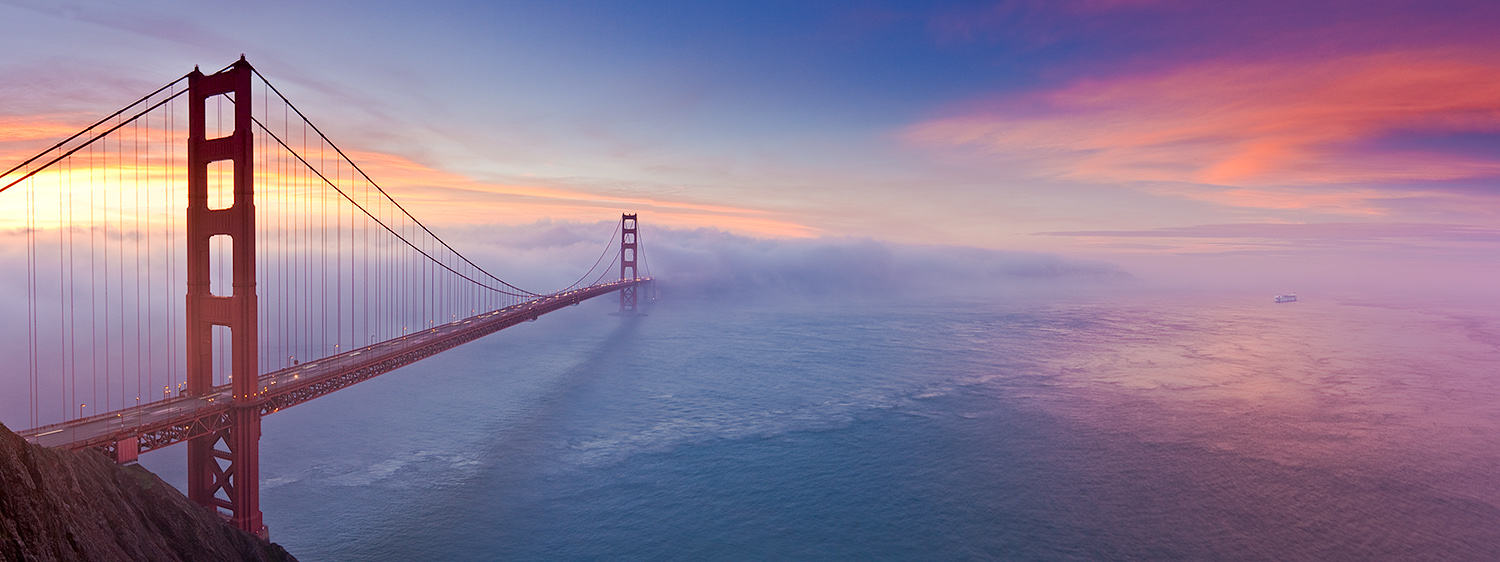 Рекомендуемая литература (в наличии в библиотеке РГСУ)
Шаповаленко, Ирина Владимировна. Возрастная психология (Психология развития и возрастная психология) : учеб. для студ. вузов, обуч. по напр. и спец. психологии / И. В. Шаповаленко ; рец. : Л. Ф. Обухова, О. А. Карабанова. - М. : Гардарики, 2009. - 349 с. 
Кулагина, Ирина Юрьевна. Возрастная психология : развитие человека от рождения до поздней зрелости : учеб. пособие для студ. высших спец. учеб. заведений / И. Ю. Кулагина, В. Н. Колюцкий ; рец. : В. П. Зинченко. - 2-е изд. - М. : ТЦ Сфера, 2008, 2009. - 464 с. : ил. 70 
Возрастная психология : детство, отрочество, юность : хрестоматия : учеб. пособие для студ. вузов / сост. и науч. ред. : В. С. Мухина, А. А. Хвостов. - 7-е изд., перераб. и испр. - М. : Академия, 2008. - 624 с. 50 
Обухова, Людмила Филипповна. Возрастная психология : учеб. для студ. вузов / Л. Ф. Обухова. - М. : Высшее образование : МГППУ, 2009. - 460 с.
Волков, Борис Степанович. Возрастная психология : в 2 ч. : учеб. пособие для студ. вузов обучающихся по пед. специальностям. Ч. 1, 2: От рождения до поступления в школу / Б. С. Волков, Н. В. Волкова ; под ред. Б. С. Волкова. - М. : ВЛАДОС, 2008. - 366 с. : ил. 6УМО 
Сапин, Михаил Романович. Анатомия и физиология человека (с возрастными особенностями детского организма) : учеб. для студ. образовательных учреждений среднего проф. обр. / М. Р. Сапин, В. И. Сивоглазов ; рец. : Л. Л. Колесников. - 6-е изд., стер. - М. : Академия, 2008. - 383 с. : ил. 15МО
Возрастная и педагогическая психология : хрестоматия : для студ. высш. пед. учеб. заведений / сост. : И. В. Дубровина, А. М. Прихожан, В. В. Зацепин. - 5-е изд., стер. - М. : Академия, 2008. - 368 с. 61 
Эльконин, Даниил Борисович. Детская психология : учеб. Пособие для студ. вузов / Д. Б. Эльконин ; ред.-сост. Б. Д. Эльконин. - 5-е изд., стер. - М. : Академия, 2008. - 384 с. 34МО 
Социально-психологические особенности родительско-детских отношений в неполных отцовских семьях [Электронный ресурс] : автореф. дис. ... канд. психол. наук : 19.00.05 / Носкова Марина Владимировна ; РГСУ. - М. : [б. и.], 2010. - 21 с. 
Вопросы психологии : журнал 
Вестник Московского университета. Серия 14: Психология : журнал // eLibrary.ru 
Психологический журнал : журнал // eLibrary.ru
Литература
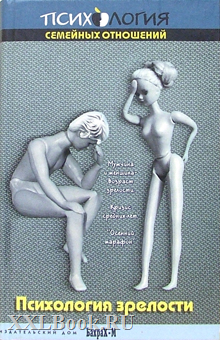 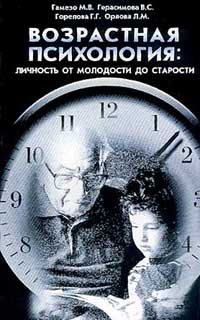 Психология взрослости
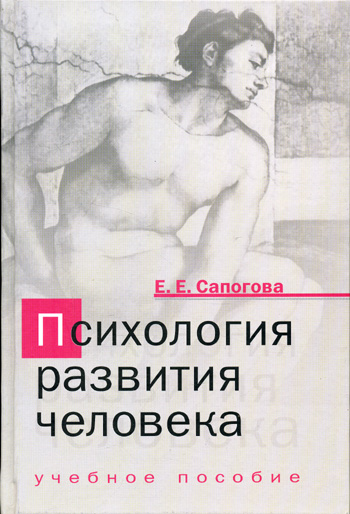 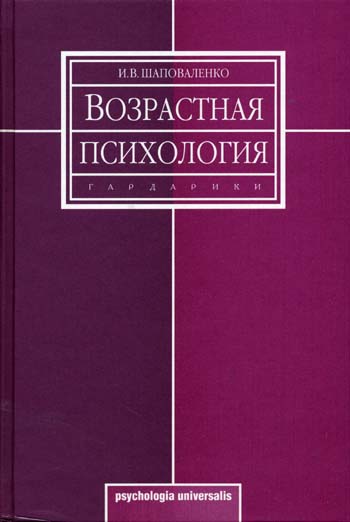 Литература
http://www.koob.ru
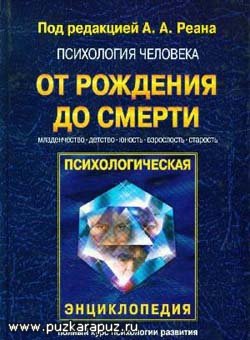 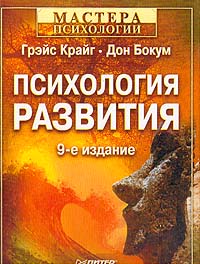 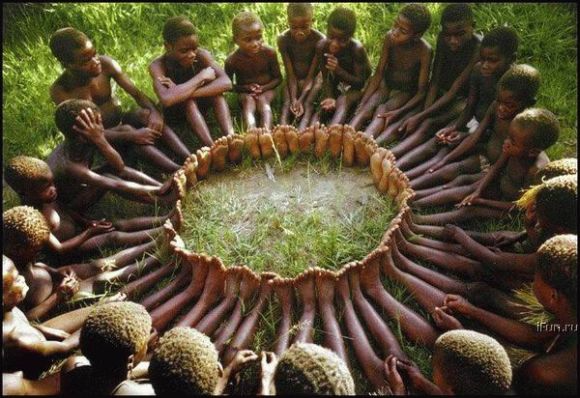 Спасибо за внимание!